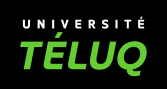 Un cas d’utilisation de la stratégie de codéveloppement professionnel en milieu communautaireCas provenant de la Banque des cas d’utilisation des stratégies de formation de Wiki-TEDia
Autrice : Martine Sauvageau
Ce document est diffusé sous licence CC BY SA
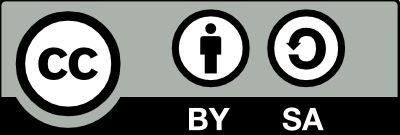 CRÉDITS
Ce document multimédia :
Présente un exemple d’utilisation de la stratégie de codévelopement professionnel en milieu communautaire
Complète la description de la stratégie de codéveloppement professionnel figurant dans la Banque de stratégies de formation Wiki-TEDia
A été élaboré à l’aide du Guide de conception d’un cas d’utilisation d’une stratégie de formation (Pudelko et Ross, 2022 – CC-BY-SA)
A été élaboré dans le cadre du projet Wiki-TEDia+, grâce au soutien financier de la Fabrique REL;

Pour citer ce document : 
Sauvageau, M. (2022). Un cas d’utilisation de la stratégie de codéveloppement professionnel en milieu communautaire. Université TÉLUQ, fabriqueREL. Licence CC BY SA.
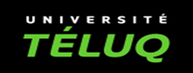 2
Composantes du cas d’utilisation
Présentation personnelle 
Contexte 
But de la formation
Public cible
Problème d’apprentissage
Connaissances et objectifs
Déroulement (1)
Déroulement (2)
Points importants
Conclusion
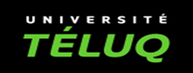 3
PRÉSENTATION PERSONNELLE
Je me présente…










Cliquez sur l’icône pour entendre le commentaire
Martine Sauvageau, formatrice-accompagnatrice DPA-PC
martinesauvageau@videotron.ca
Maîtrise en communication (psychosociologie de la communication organisationnelle)
Intérêt à l’éducation populaire assistée des médias
Formatrice-accompagnatrice à son compte : 
à l’approche Développement du pouvoir d’agir des personnes et des collectivités  (DPA-PC)
au codéveloppement
 à la communication non-violente
Au Centre St-Pierre (2013), recherche sur les stratégies de transfert et de partage des savoirs en milieu communautaire, dont l’expérimentation du codéveloppement
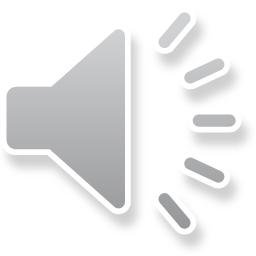 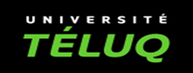 4
CONTEXTE
Dans quel contexte a été mise en place la stratégie de codéveloppement ?







Cliquez sur l’icône pour entendre le commentaire
Réponse à des besoins exprimés par des responsables de gestion en milieu communautaire
Demande d’une démarche permettant de briser l’isolement des gestionnaires
Pas de formations collégiales ou universitaires répondant aux  besoins et pratiques des gestionnaires d’organismes communautaires
Codéveloppement: une stratégie d’apprentissage adaptée aux valeurs du communautaire
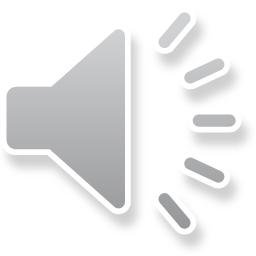 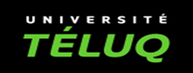 5
BUT DE LA FORMATION
Quel était le but de la formation ?









Cliquez sur l’icône pour entendre le commentaire
Réfléchir sur sa pratique de responsable de gestion en milieu communautaire
Construire ensemble des connaissances sur la pratique de gestion
Développer son pouvoir d’agir à partir d’une réflexion en accord avec les valeurs du communautaire
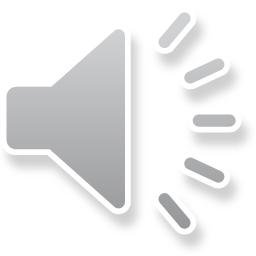 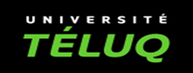 6
CARACTÉRISTIQUES DU PUBLIC CIBLE
Qui étaient les personnes apprenantes ?










Cliquez sur l’icône pour entendre le commentaire
Responsables de gestion en milieu communautaire (coordonnatrice, directrice, etc.)
Groupe homogène (une forme de communauté de pratique) partageant des pratiques et des préoccupations semblables
Personnes ouvertes à l’idée qu’on peut apprendre de l’expérience des uns et des autres
Personnes motivées à remettre en question leur pratique
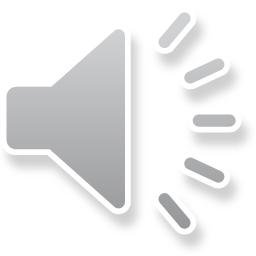 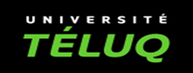 7
PROBLÈME D’APPRENTISSAGE
Quel était le problème d’apprentissage ?










Cliquez sur l’icône pour entendre le commentaire
Pallier le manque de formations pratiques et stratégiques en lien avec des problèmes concrets
Besoin d’une formation ancrée dans la réalité du travail de gestion
Aider à résoudre des difficultés rencontrées en gestion des ressources humaines
Relever le défi d’expliciter les savoirs tacites sur l’action
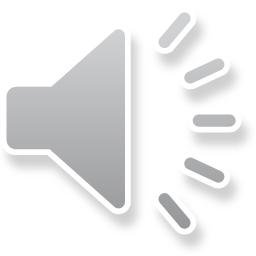 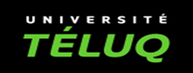 8
CONNAISSANCES ET OBJECTIFS D’APPRENTISSAGE
Quelles étaient les connaissances et les objectifs d’apprentissage visés ?







Cliquez sur l’icône pour entendre le commentaire
Compétences intégrant les connaissances conceptuelles, procédurales et métacognitives nécessaires pour gérer les organismes communautaires 
Objectifs d’apprentissage :
Réfléchir sur ses modèles d’action (représentations, croyances, etc.) 
Développer une attitude de praticien réflexif
Élargir son répertoire de modèles d’action
Animer un groupe de codéveloppement de façon autonome
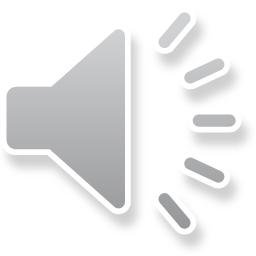 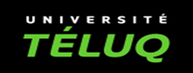 9
DÉROULEMENT (1)
Quel est le déroulement d’un groupe de codéveloppement?








Cliquez sur l’icône pour entendre le commentaire
Préparation 
Composition du groupe : 
4 à 8 personnes qui veulent s’entraider pour apprendre les uns des autres afin de devenir plus efficaces 
Ces personnes sont liées par des expertises partagées ou complémentaires
Distribution de rôles des personnes participantes : 
Organisatrice
Animatrice (en rotation avec les autres membres du groupe)
Cliente (invitée ou personne en demande d’une consultation)
Consultantes
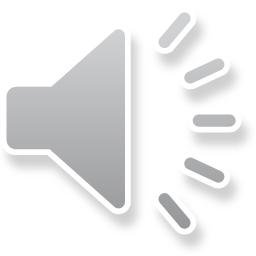 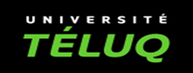 10
DÉROULEMENT (2)
Déroulement d’une séance de codéveloppement
(durée totale = 3 heures)

Prise de contact (15 min.) 
Plan de la rencontre (5 min.) 
Retour sur les apprentissages (20 min.) 
Exposé (30 min.) 
Clarification (20 min.) 
Contrat de consultation (5 min.) 
Réactions et commentaires (60 min.) 
Synthèse et plan d’action (5 min.) 
Temps d’intégration (10 min.) 
Évaluation (10 min.)
Quel est le déroulement d’une séance ?









Cliquez sur l’icône pour entendre le commentaire
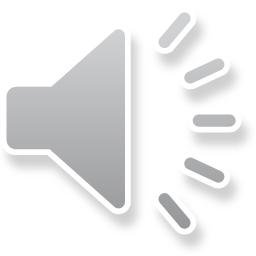 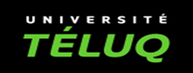 11
POINTS IMPORTANTS
Quels sont les points importants à souligner ?








Cliquez sur l’icône pour entendre le commentaire
Importance de créer « l’alliance» favorisant les apprentissages :
Confidentialité
Engagement dans la présence authentique
La personne animatrice doit : 
Être attentive aux objectifs apprentissage des personnes présentes
Être capable de «cerner» la présence et la réceptivité des participants 
Maintenir un regard réflexif sur l’évolution du groupe: 
Modalités d’évaluation à mettre en place à divers moments du parcours
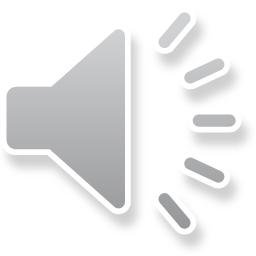 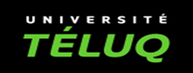 12
CONCLUSION
Pourquoi recommandez-vous cette stratégie en éducation et formation des adultes ?






Cliquez sur l’icône pour entendre le commentaire




Cliquez sur l’icône pour entendre le commentaire
Milieu communautaire : terreau  fertile pour des stratégies d’apprentissage basées sur l’expérience
Le partage et la réflexion sur des savoirs d’expérience dans les groupes de codéveloppement:
Favorise la créativité
Valorise le cycle action-réflexion
Valorise l’aspect relationnel et l’intelligence collective
Accroît le pouvoir d’agir
Contribue au renouvellement des pratiques propres au milieu communautaire
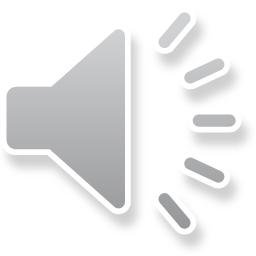 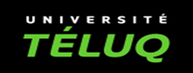 13
Merci !
Pour découvrir, enrichir et réutiliser les savoirs 
sur les stratégies de formation et leurs cas d’utilisation
 visitez :
L’encyclopédie collaborative libre Wiki-TEDia 












Pour citer ce document: Sauvageau, M. (2022). Un cas d’utilisation de la stratégie de codéveloppement professionnel en milieu communautaire. Université TÉLUQ, fabriqueREL. Licence CC BY SA.
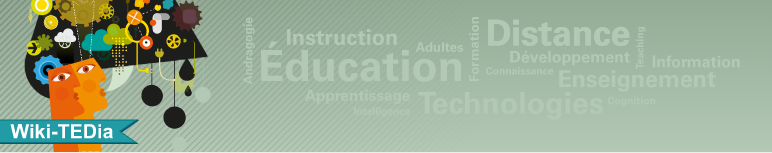 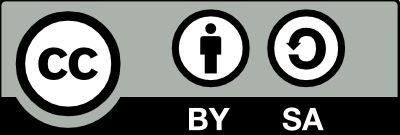 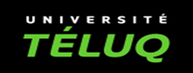 14